DU PONT Analysis
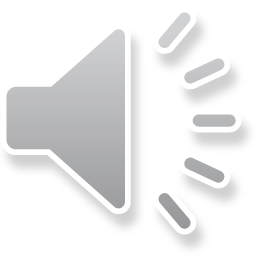 Du-pond meaning
One of the important technique to measure profit. It is better to tradition measure. It is combination of series of ratios. It is important to understand how the company’s profitability, efficiency, and leverage are linked in its financial performance.
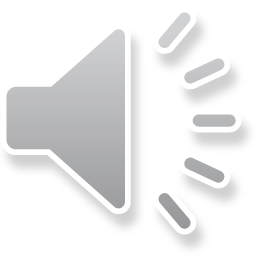 Du- pond analysis is applied by DU PONT corporation first of all in 1920. It is a tool to understand the company’s profitability, efficiency, and leverage.  How is it linked in its financial performance. It is a Tool to examine company’s Return on Equity (ROE). It is Used to analyze a company's ability to increase its return on equity (ROE) .
It Focuses on three components
 Profit margin
 Total Asset Turnover
 Financial Leverage
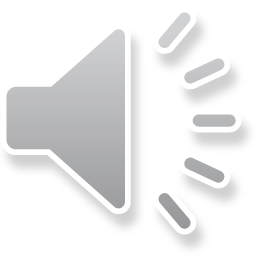 Numerical Expression
ROA = (Net Income/Revenue) × (Revenue/Assets) 
ROA= Profit Margin × Asset Turnover 
ROE = (Net Income/Revenue) × (Revenue/Assets) × (Assets/Equity) = ROE=ROA × Equity Multiplier 
Equity Multiplier =Assets/Equity
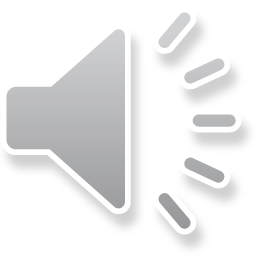 From the following information of Balance sheet and income statement, calculate du-pond ratio
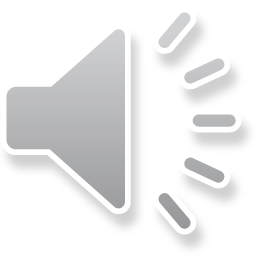 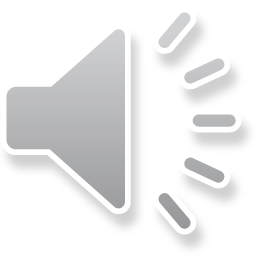 Significance
Can be used to make more Informed decisions
	Understanding company position better
	Increased ROE can improve Operating Efficiency or Improved  asset utilization
	Implies whether margins are higher or company is making better use of  assets or both
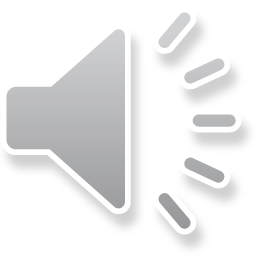 Relationship between ROI and ROE
Looking at the ROE and ROI number it is visible that

Whereas the profit improved to 21.7% (ROI) because of gearing capacity increase, more profit, more turnover. 
The investor money contributed to 30.6 % (ROE) profit
 Leverage plays an important role in the increase or decrease of ROE
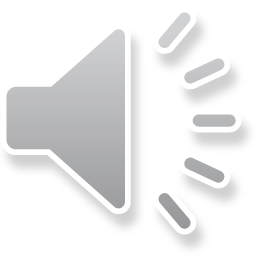